pagone@uchicago.edu
Physics: Preparing now for a prosperous future
PH199, Oregon State University
Agenda:
Get your name badges now.
Intro to Scholarships & Research in Physics.
Some career-focused statistics
External research and scholarships
3)  Guest:  Claire Wu, CoS Career Development Services	Full work class workshop!
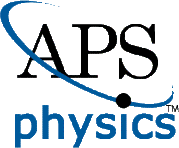 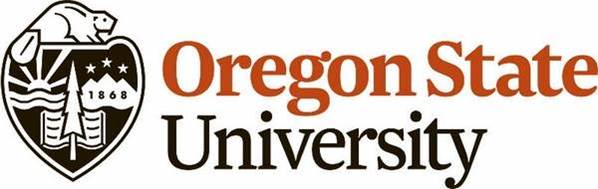 What is a REU?
Research Experiences for Undergrads (REU)
Funded by National Science Foundation (NSF)
Only available to citizens/nationals of USA
Cutting edge summer research at universities and institutes– often ~ 10 students per program
Many, many fields of research available
Housing and modest stipend provided 
Acceptance can be competitive
What kinds of REU’s are there?
Dozens of fields, 100’s of individual programs and universities, every state
See NSF site:  http://www.nsf.gov/crssprgm/reu/reu_search.cfm
Lots and lots of areas in pure physics, but don’t constrain yourself!
Physics qualifies you to do more than you might imagine
Go for what you find interesting in a place you would like to be for the summer
Data. How many?
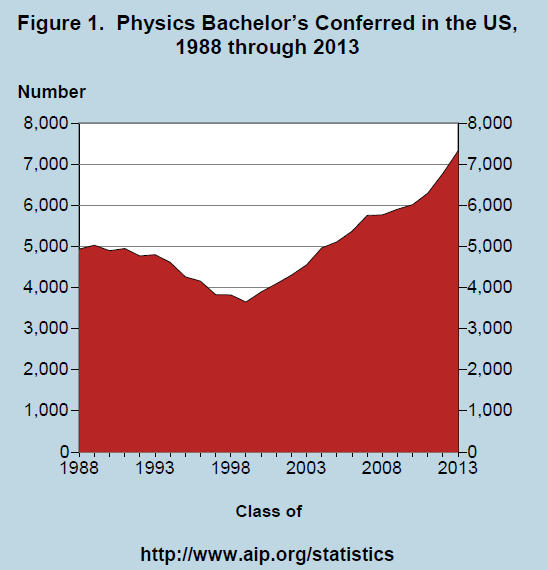 Physics bachelor’s degree production is on the rise.
© 2015 Toni Sauncy - AIP Career Pathways Project
The “typical” physics major - STATS
Among those who earn physics bachelor’s degrees
~3/4 have research experience!!!
 ~1/3 graduate with a double major, many in math.
1/10 started at a two-year colleges.
© 2015 Toni Sauncy - AIP Career Pathways Project
One year lAter
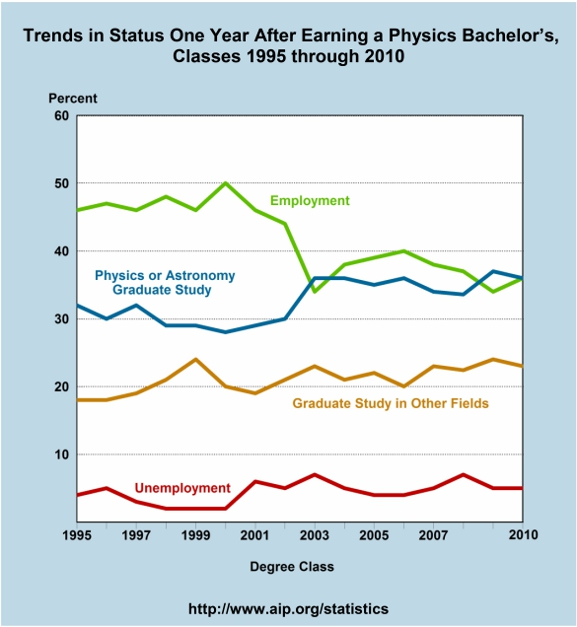 © 2015 Toni Sauncy - AIP Career Pathways Project
[Speaker Notes: With an average 40\% of all physics baccalaureate degree recipients opting not to enter graduate school, it is a question worth considering for departments aiming to build robust programs that prepare students for a broad range of career paths. 
What if a student expresses a desire to enter the workforce upon completion of the bachelor's degree?]
What about a PhD?
So up to 1 in 10 PhD graduates will become a physics professor atresearch university.
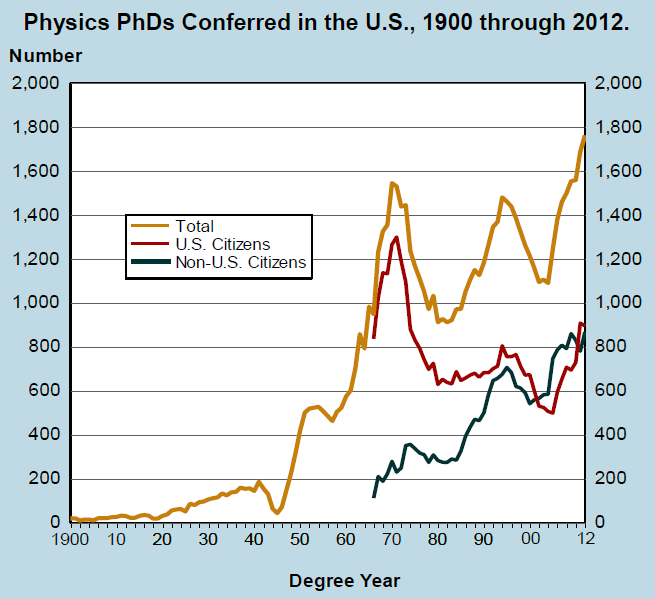 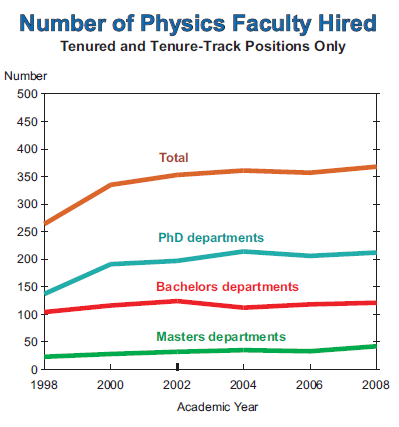 October 2009
© 2015 Toni Sauncy - AIP Career Pathways Project
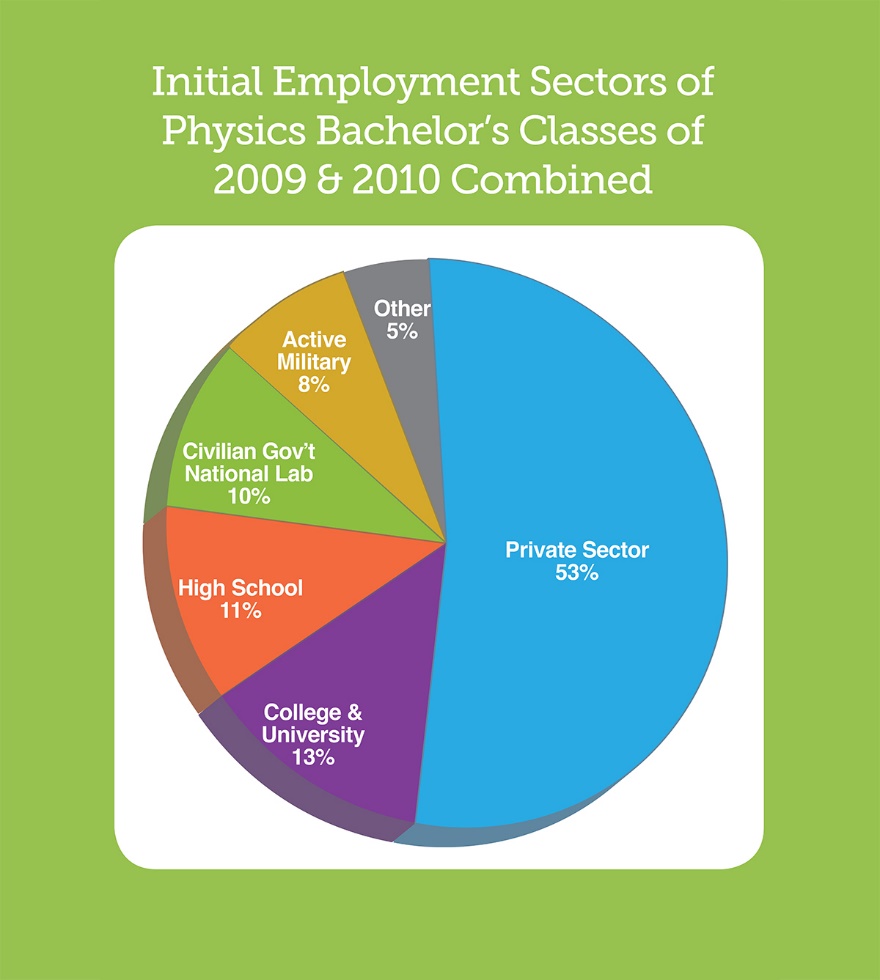 Let’s zoom in
AAPT-APS Physics Chairs Conference 2016
Students should be equipped for the path they choose when they complete their 
bachelor’s degree. Any path!
Grad School
(Physics & other)
Workforce (STEM, non-STEM)
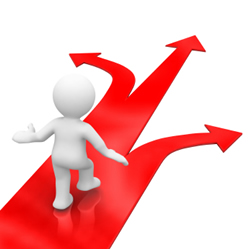 Teaching K-12
SCHOLARSHIP ADVICE
199 Webpage:
Week 2 Links: Applications Applying for Scholarships/Internships/Jobs COS Scholarships COS Scholarship Advice SPS National Scholarships URSA Engage SURE Science mid-March Science Professional Pursuits Program Glossary Letters of Recommendation Personal Essays Timeline Letters APS Jobs Powerpoint [Physics Internal Link & Document Provided by Courtesy from Prof. Corinne Manogue]
© 2015 Toni Sauncy - AIP Career Pathways Project
[Speaker Notes: With an average 40\% of all physics baccalaureate degree recipients opting not to enter graduate school, it is a question worth considering for departments aiming to build robust programs that prepare students for a broad range of career paths. 
What if a student expresses a desire to enter the workforce upon completion of the bachelor's degree?]
Other Smaller Programs
HHMI Janelia Farms is a very elite summer program (they like physicistshttps://www.janelia.org/you-janelia/students-postdocs/undergraduate-scholars-program 
DAAD:  Research exchange in Germany https://www.daad.org/en/find-funding/undergraduate-opportunities/undergraduate-scholarship/ 
Don’t forget about DOE’s Undergraduate program at National Labs http://science.energy.gov/wdts/suli/ 
Research in Israel, Weizmann Institute Summer School https://www.weizmann.ac.il/feinberg/admissions/kupcinet-getz-international-summer-school/about-program-0 
Astrophysics:  spend the summer at the Vatican Observatory with the Popehttp://www.vaticanobservatory.va/content/specolavaticana/en/summer-schools--voss-/voss2018.html
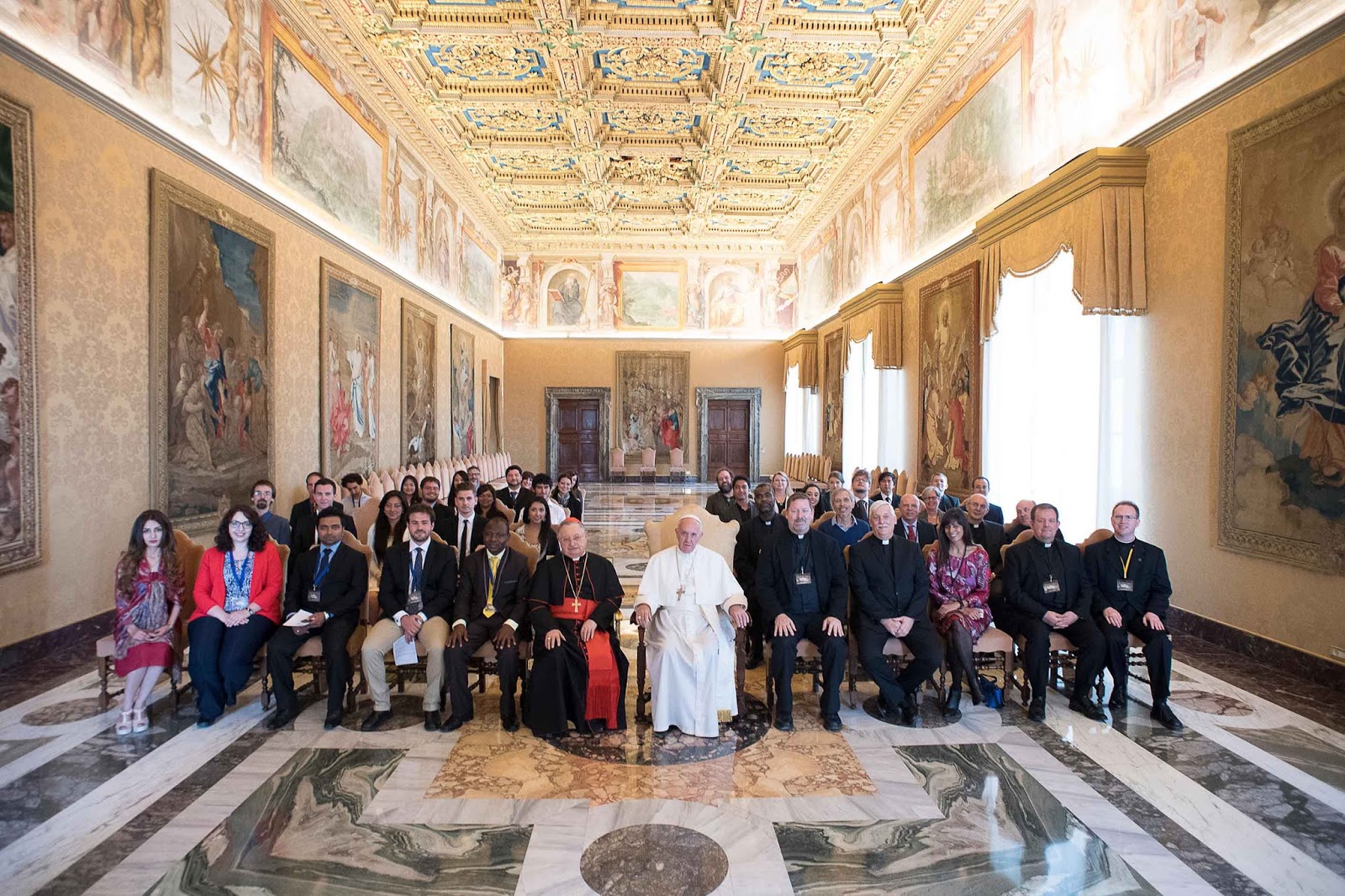 Resource Links: Take with a tsp of salt
Advice on admissions, selections, and graduate life:
http://cosmicvariance.com/2005/12/20/unsolicited-advice-1-how-to-get-into-graduate-school/
http://graduate-school.phds.org/ 
http://www.cs.unc.edu/~azuma/hitch4.html 
http://www.physlink.com/Education/GradAdvisor.cfm 
Graduate program rankings:
http://www.petersons.com
http://www.gradschools.com/ 
http://www.princetonreview.com/grad/ 
http://www.gradschooltips.com/ 
http://grad-schools.usnews.rankingsandreviews.com/usnews/edu/grad/rankings/rankindex_brief.php 
GRE information:
www.ets.org/gre/
http://www.physicsgre.com/